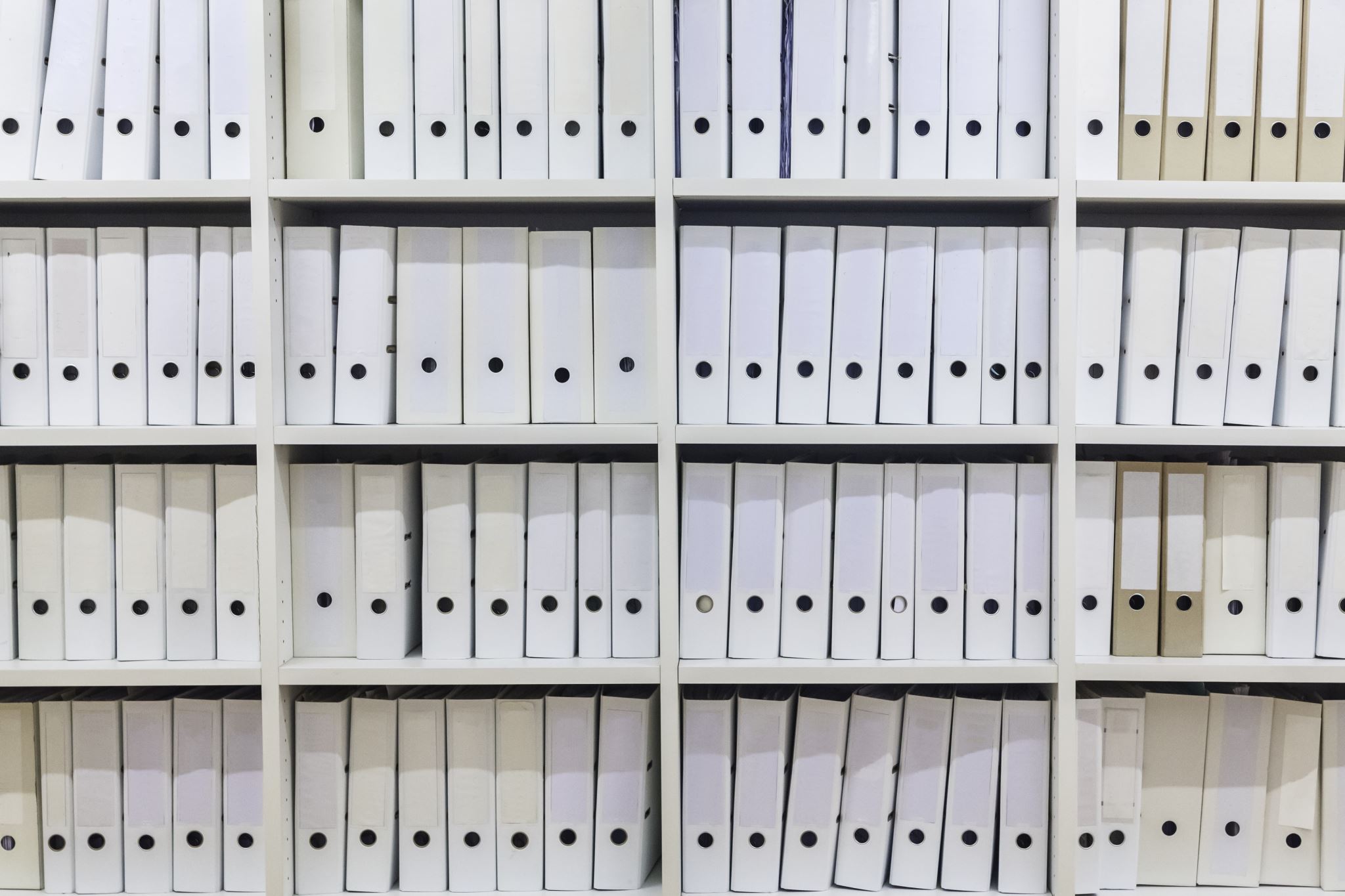 Untangling library data Spaghetti
eBug 2023
 University of Tennessee Conference center, Knoxville, TN
By Craig Rosenbeck, systems librarian
  Roberts Wesleyan University 
Friday, June 17, 2023
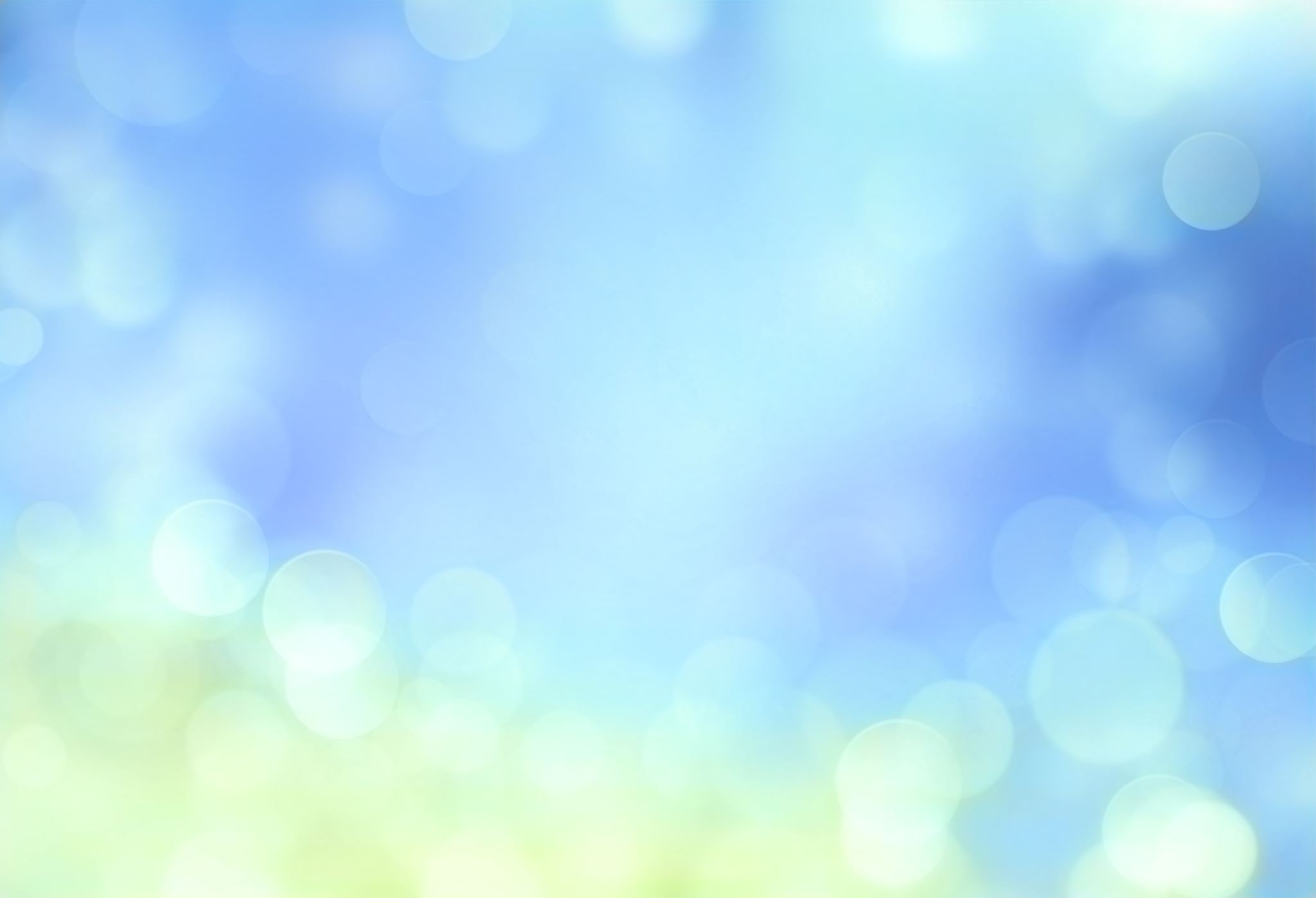 AGENDA
Untangle Library Data Spaghetti
INTRODUCTION
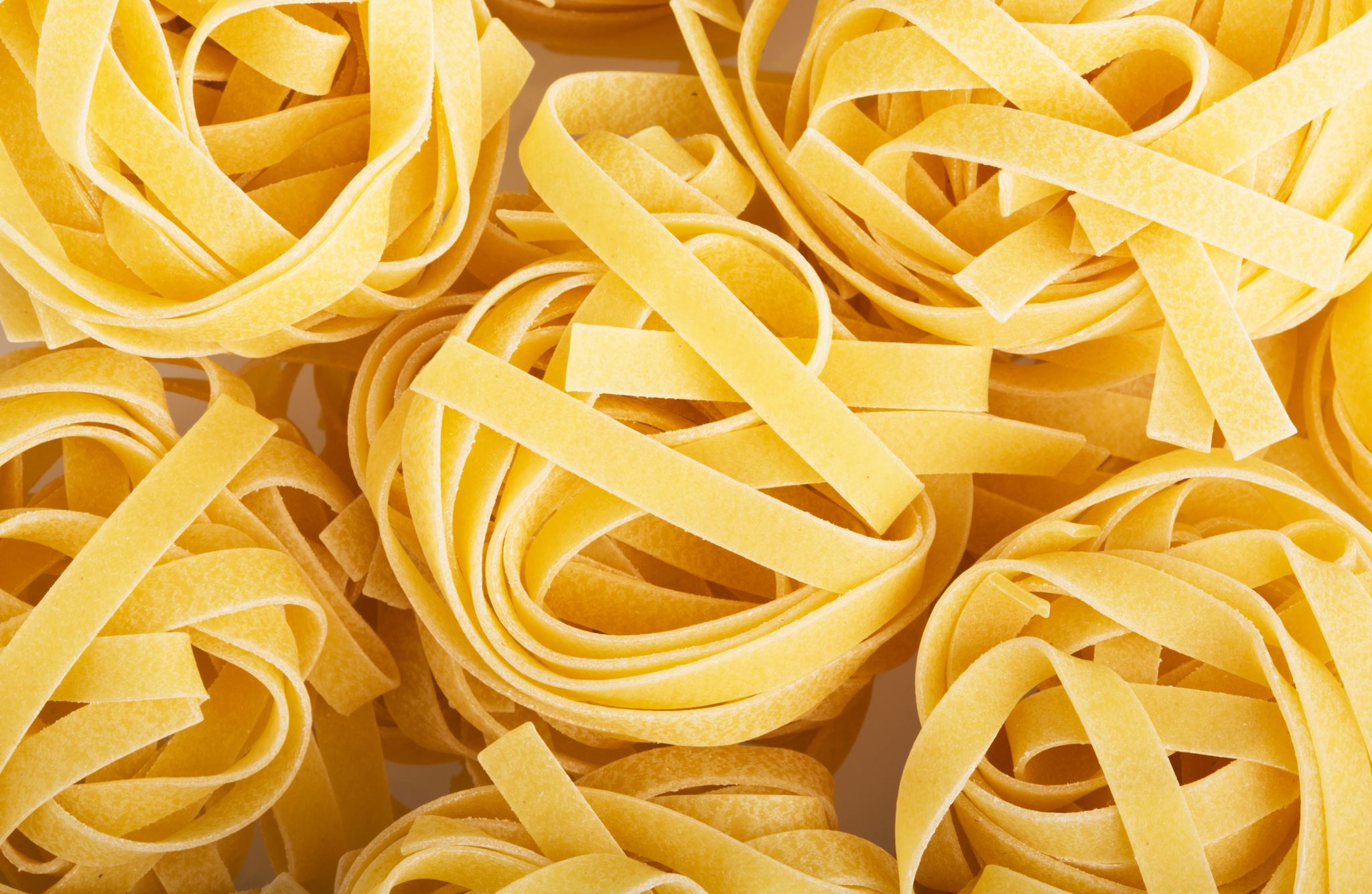 There was data in numerous tabs on spreadsheets. There were no monthly reports for systems such as Primo, Website, LibGuides, Alma. The Social Media was not updated for two years. Fiscal Year End was basic information. There was no data visualization or a database containing this information.
Untangling Library Data Spaghetti
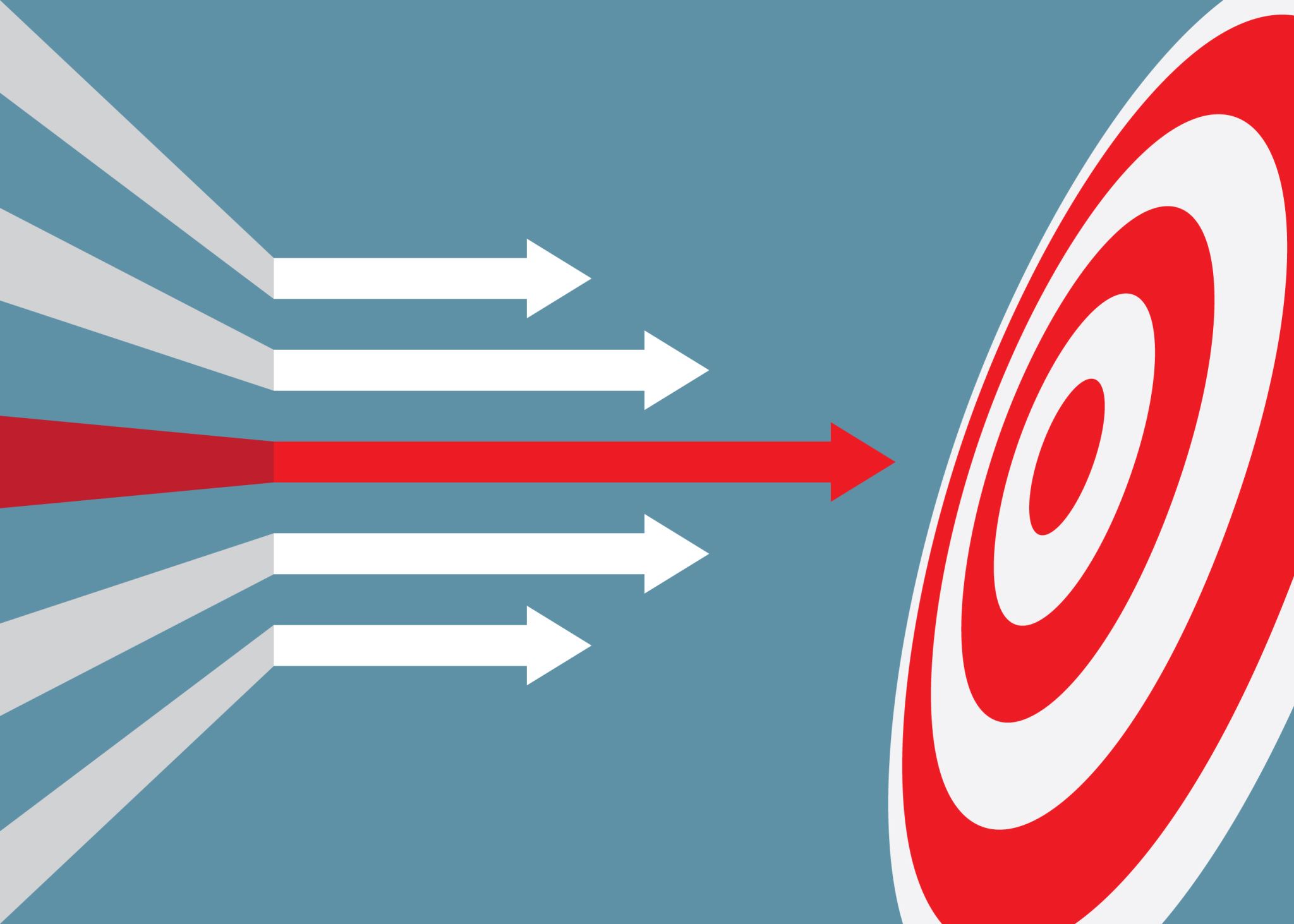 PRIMARY GOALS
Centralize area for reports containing fiscal year end and monthly reports
A database that has schemas, tables, and views containing monthly data for Libguides, log and audit data for EZproxy
Data Visualization for reports
Built reports for fiscal year end of systems missing data
Making flat files readable in a database table
Taught data wrangling skills to assistant
Design of Fiscal Year End and Annual Reports
Design of Reporting LibGuide 
Training to Assist design of reports
Q1
Q2
Requested virtual servers to run PostgreSQL and OpenRefine
Participated on Leganto Analytics Focus Group
Q3
Data Visualization through Oracle Analytics Server
Created a dashboard of reports most requested 
Design of the databases in PostgreSQL
Q4
Deploy of monthly circulation reports 
Manage virtual servers
TIMELINE 2021- 22
Untangle Library Data Spaghetti
5
Outcomes
Reports more accessible and visualized
Databases and Virtual Servers Implemented
PostgreSql running multiple databases
​Test Server for EZproxy
Decreased time for Information Technology Services
Personnel are able to efficiently access reports for various systems
​Limitation of multiple tabs in spreadsheets
​Visualization of Library Platform System data, website, and LibGuides​
Untangle Library Data Spaghetti
SUMMARY
We now have a LibGuide where personnel update Accreditation portals and annual reports. There are virtual servers with PostgreSQL and OpenRefine. There are reports for Alma, Primo, Leganto, Social Media, LibGuides. There are schemas and tables for EZproxy audit files and log files. In Analytics of library system platform, there are folders containing fiscal year end reports and the user can change the date range for the report.
Untangle Library Data Spaghetti
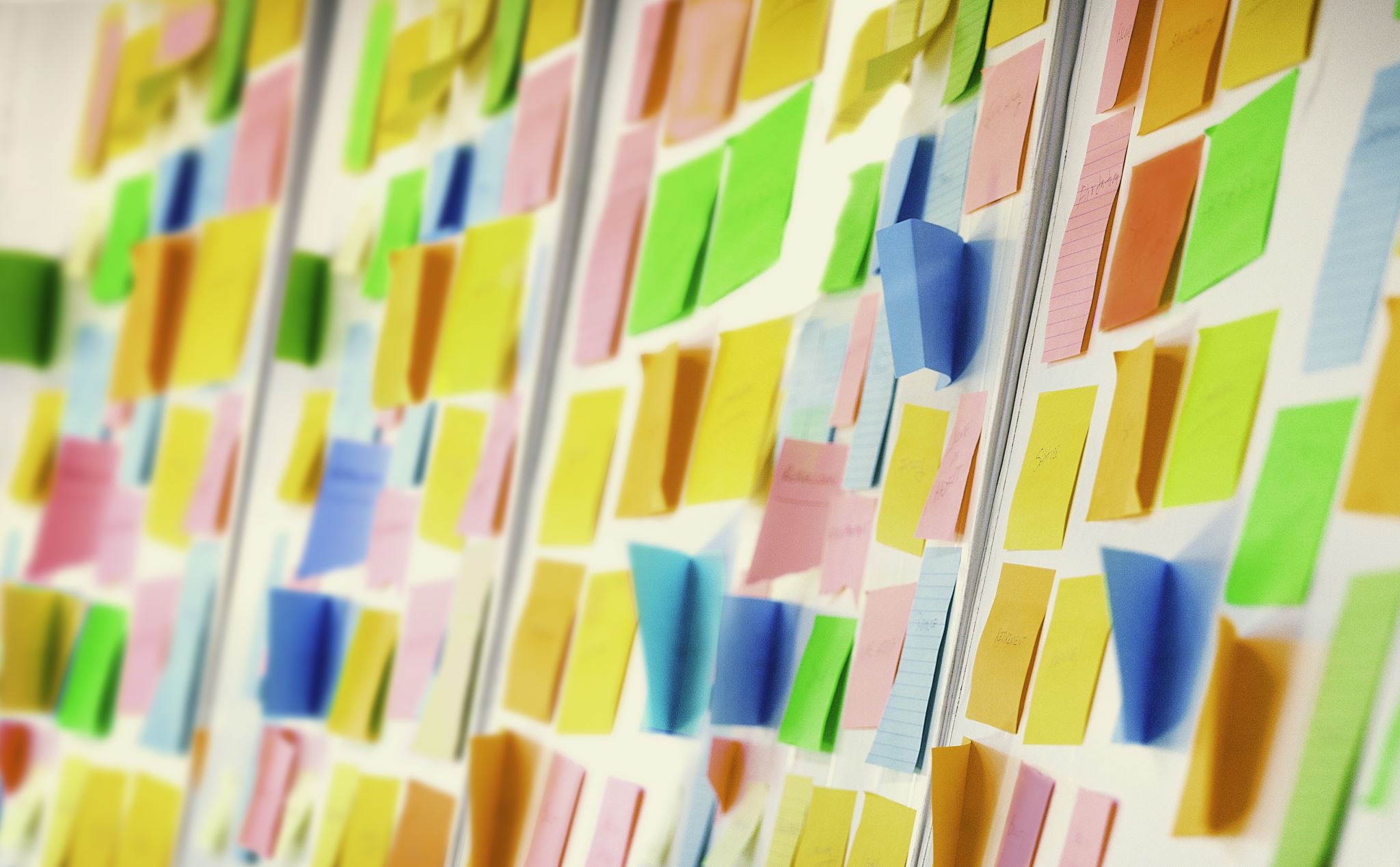 Technologies Used in Untangle Library Data spaghetti Project
Windows Servers
OpenRefine
PostgreSQL
Notepad++
Oracle Analytical Server through ExLibris Suite
Microsoft OneDrive
Google Analytics
Google Meet
Untangle Library Data Spaghetti
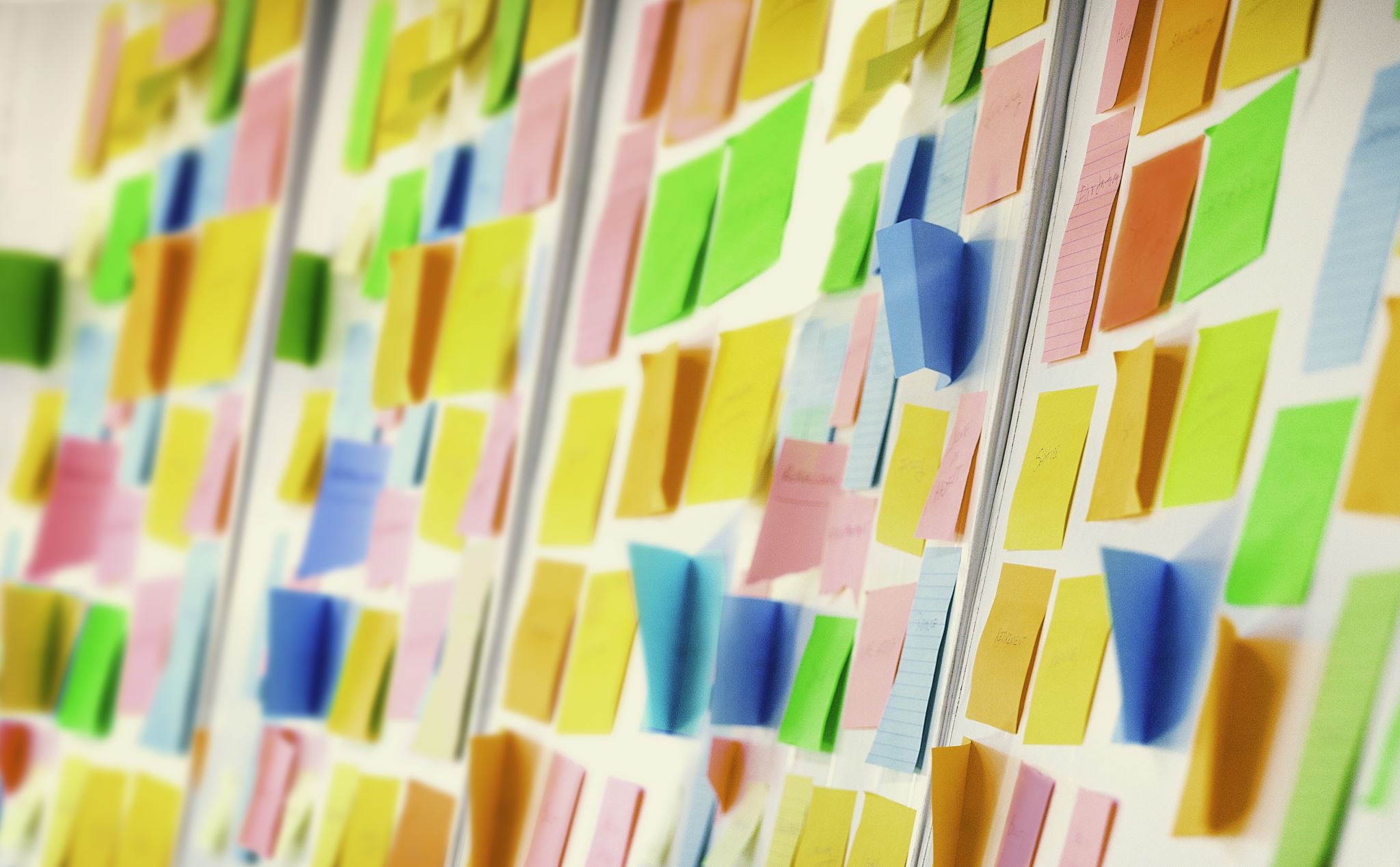 Future Technologies Used in Untangle Library Data spaghetti Project
Microsoft Flow
Oracle Analytical Server through ExLibris Suite (OAS)
Microsoft OneDrive
Julia Programming 
Python Programming 
R Programming
Microsoft Visual Code
Orange Data Mining
Postman
Untangle Library Data Spaghetti
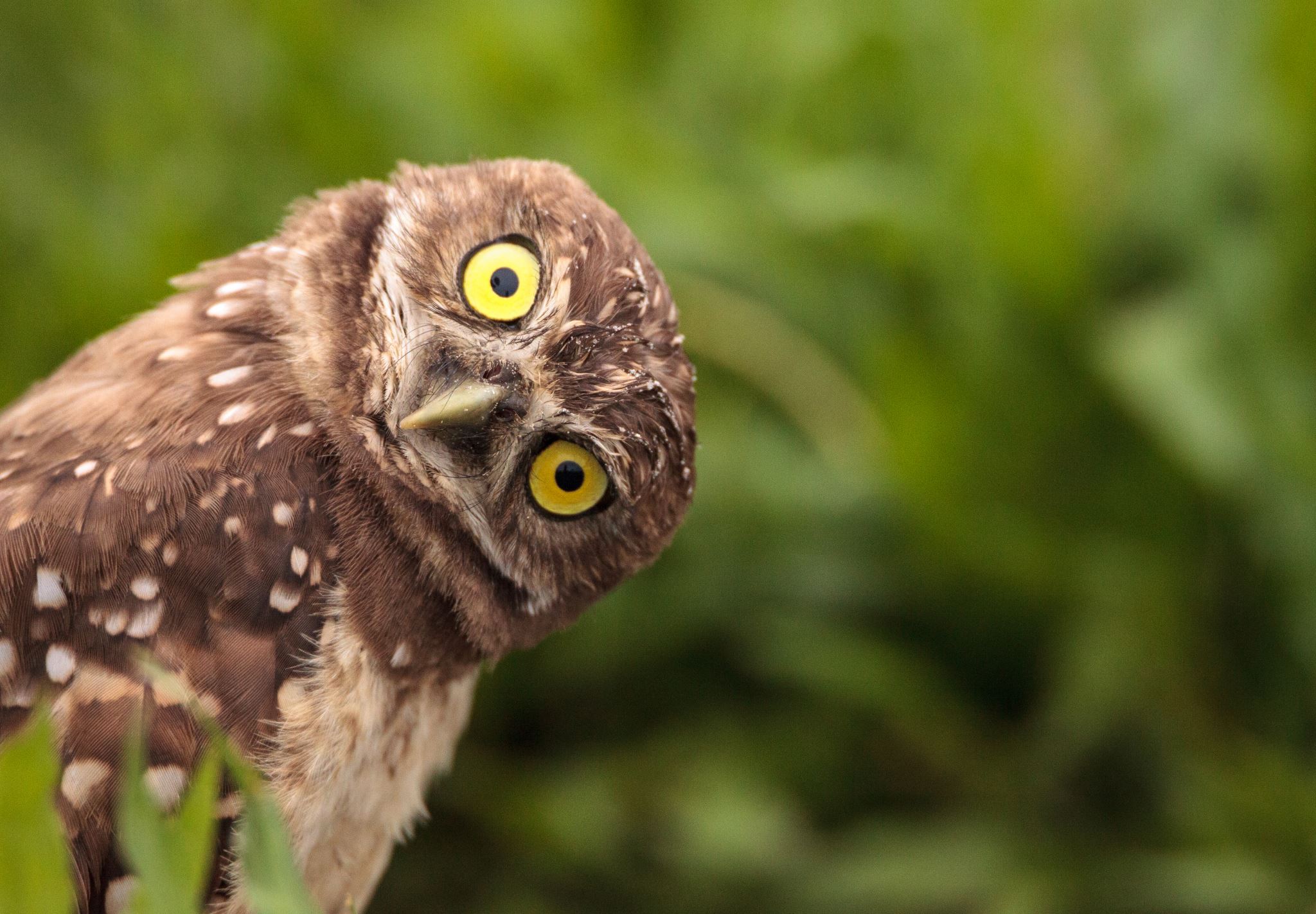 THANK YOU and Questions
UNTANGLING LIBRARY DATA Spaghetti
By Craig Rosenbeck 
eBug Conference 
Friday, June 17, 2023
Craig Rosenbeck
csrose01@gmail.com
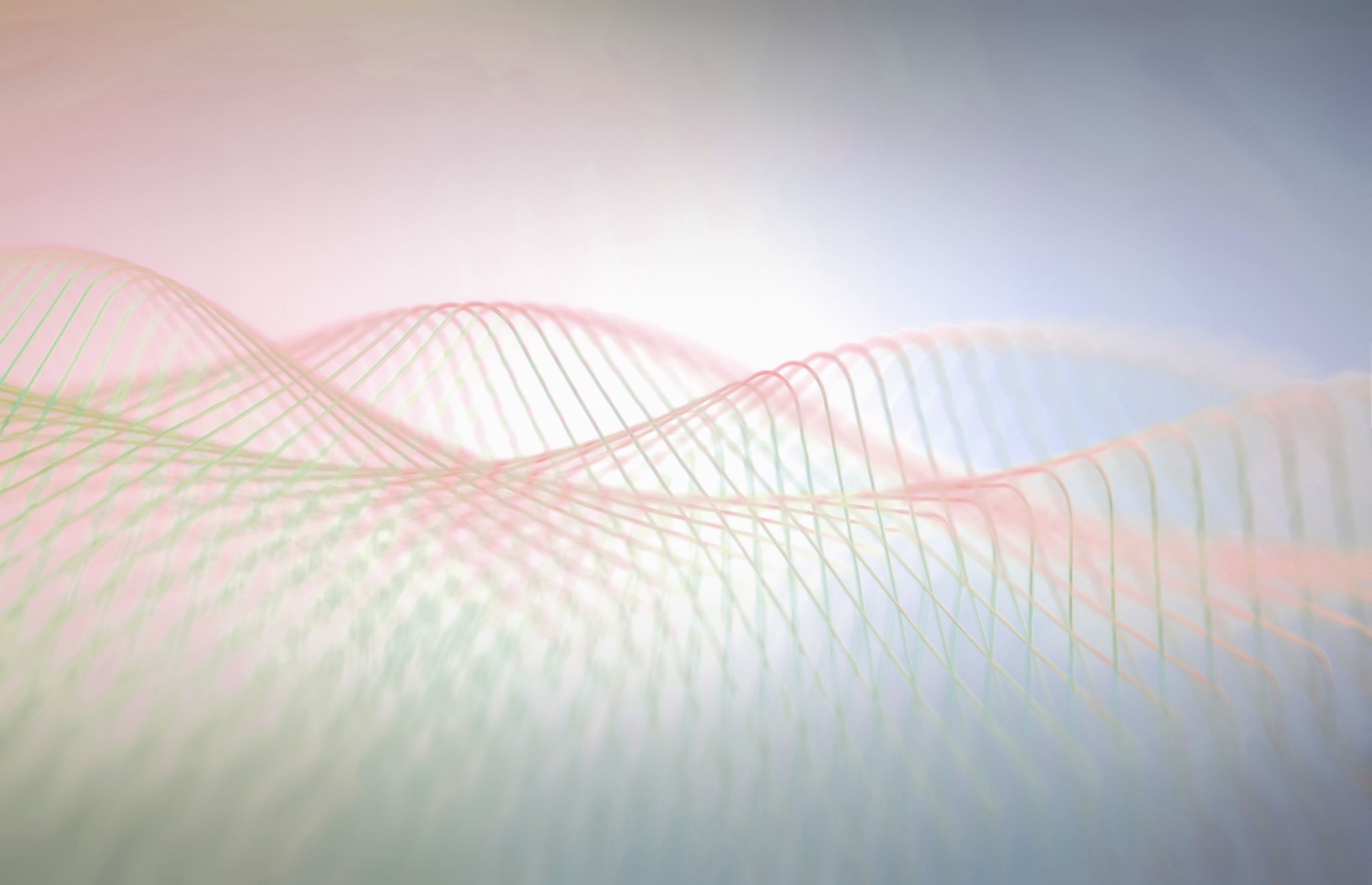 References
Juliadata: Data manipulation, storage, and I/O Github (n.d.). Juliadata: Data manipulation, storage, and I/O RETRIVED on June 7, 2023, from https://github.com/JuliaData
Grus J. (2015). Data science from scratch : first principles with python (First). O'Reilly.
Books (n.d).  Julia Books. Retrieved on June 7, 2023, From https://julialang.org/learning/books 
Lauwens B. & Downey A. (2019). Think julia : how to think like a computer scientist (First). O'Reilly Media.
Books (N.d.). Rstudio Books. Retrieved on June 7, 2023, From https://www.rstudio.com/resources/books/ 
Vanderplas J. T. (2017). Python data science handbook : essential tools for working with data. O'Reilly.
Wickham H. & Grolemund G. (2016). R for data science : import tidy transform visualize and model data (First). O'Reilly.
Untangle Library Data Spaghetti